Semantisatieverhaal B:
Mijn nichtje ging laatst naar een concert in Amsterdam. Het concert van Harry Styles. Ken je hem? Hij is uiterst populair; heel erg populair. Mijn nichtje is een echte fan! Ze had heel toepasselijk, dus goed passend bij de situatie, een spandoek gemaakt. Het concert was fantastisch en ze heeft het vereeuwigd door veel foto’s te maken. Ze heeft het dus goed vastgelegd voor later. Toen ze op het punt stond om met de trein naar huis te gaan, dus toen ze bijna met de trein wilde gaan, was er een probleem. Er was een grote storing waardoor er geen treinen konden rijden. Zo’n grote storing komt maar sporadisch, dus slechts een enkele keer, voor. Ze was even bang dat ze niet meer thuis zou kunnen komen. Ook wel een terechte gedachte; een gedachte met goede reden. Want veel mensen kwam ook niet meer thuis die avond. Haar ouders waren ook wel redelijk, best wel, ongerust. Mijn nichtje is namelijk nog maar 16.
Maar gelukkig kwam ze ervoor in aanmerking om met de bus naar huis te gaan. Ze was met haar bestemming dus geschikt om met de bus te gaan. Uiteindelijk was ze wel heel laat thuis. Toen ze thuis kwam, stond er een welkomstcomité op haar te wachten. Een comité is een groep mensen die samen iets organiseren. Haar ouders, broertjes en zusje en zelfs haar opa en oma stonden haar op te wachten. Ze hebben haar in het zonnetje gezet, ze gaven haar op een leuke manier aandacht. Omdat het zo’n lange nacht was geweest. Aardig hè?
B
[Speaker Notes: Woordenoverzicht

in aanmerking komen: geschikt zijn
redelijk: best wel
toepasselijk: goed passend bij de situatie
uiterst: heel erg
sporadisch: zelden, slechts een enkele keer
het comité: de groep mensen die samen iets organiseren
terecht: met goede reden
op het punt staan om: bijna gaan
vereeuwigen: vastleggen voor later
in het zonnetje zetten: op een leuke manier aandacht geven]
Gerarda Das
Marjan ter Harmsel
Mandy Routledge
Francis Vrielink
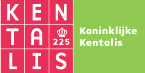 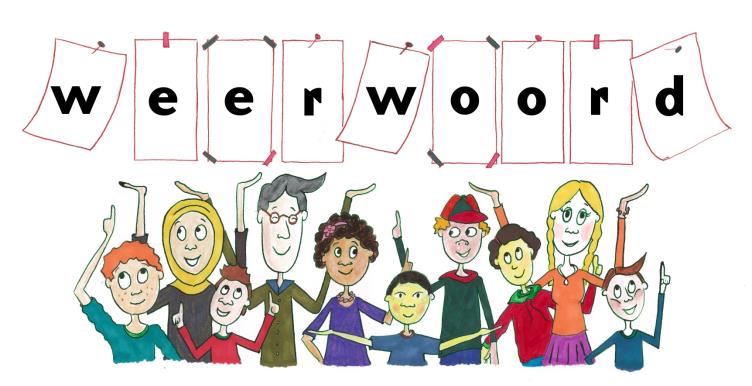 Week 23 – 6 juni 2023
Niveau B
uiterst
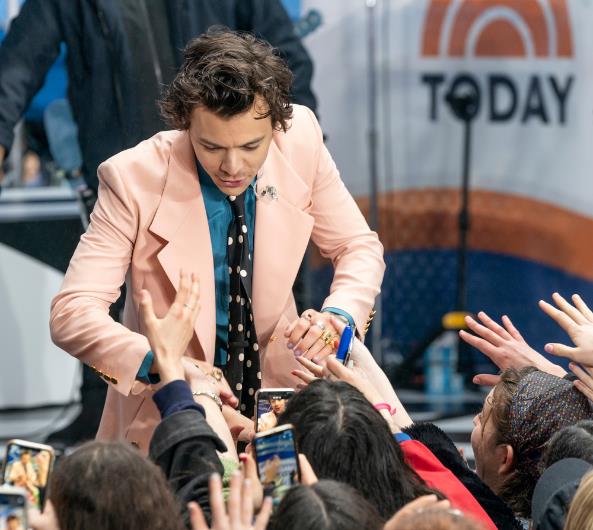 toepasselijk
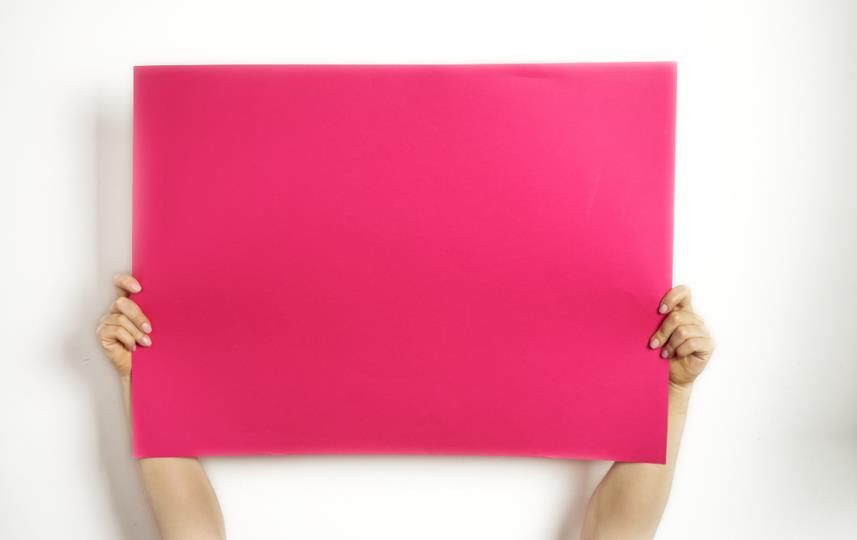 I love you 
Harry
vereeuwigen
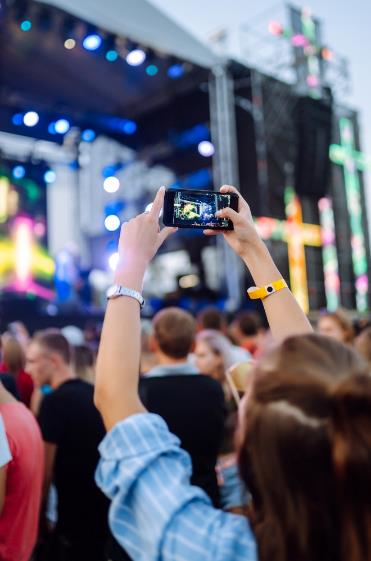 op het punt staan om
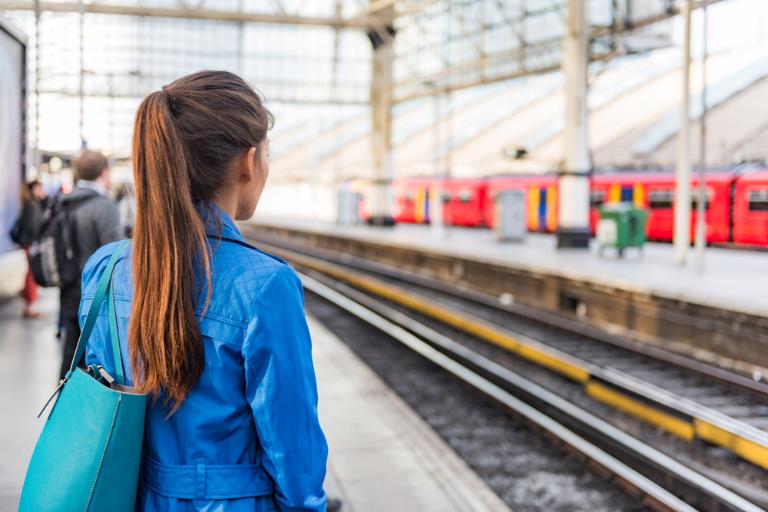 sporadisch
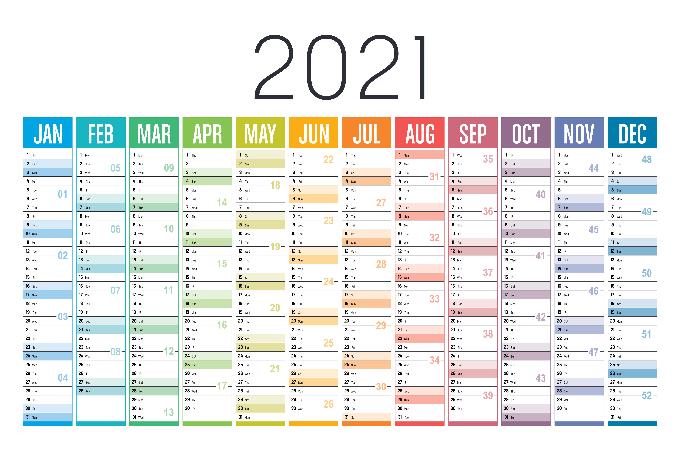 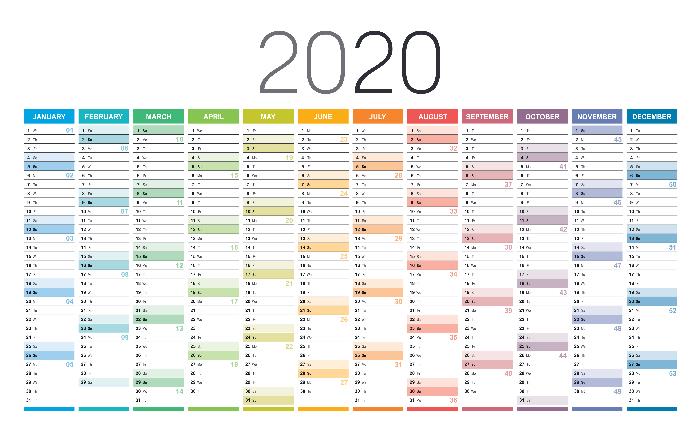 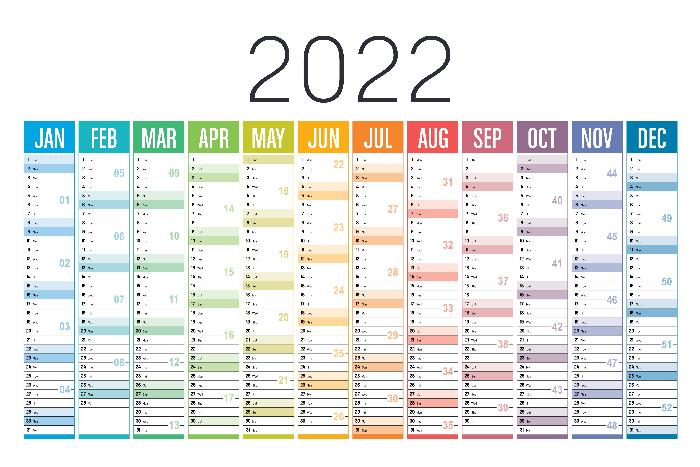 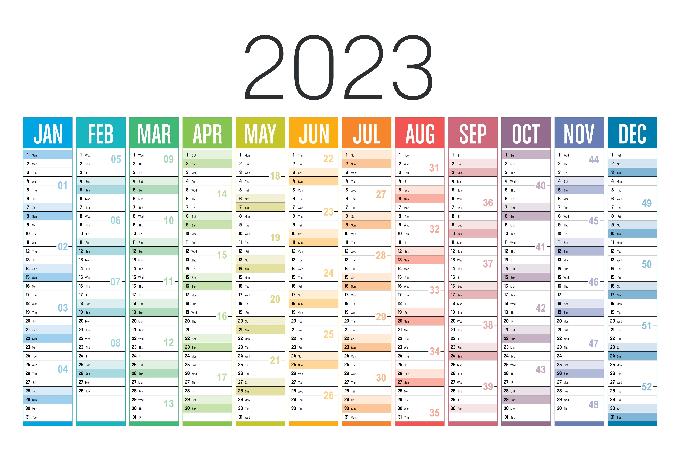 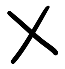 terecht
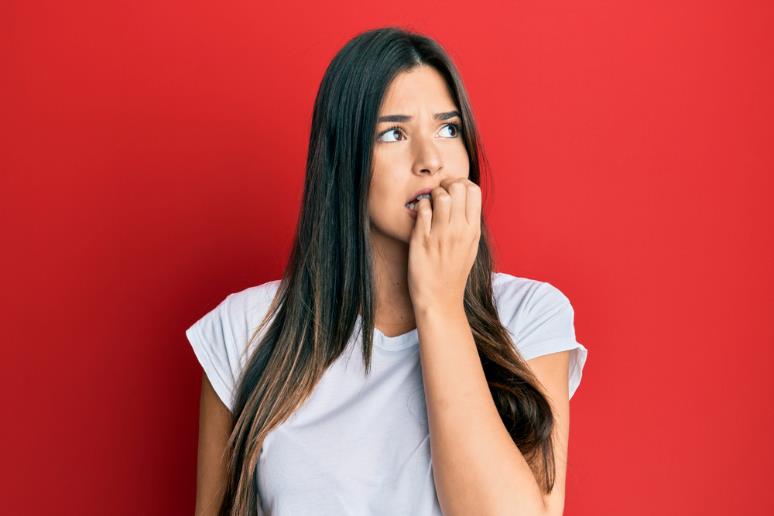 redelijk
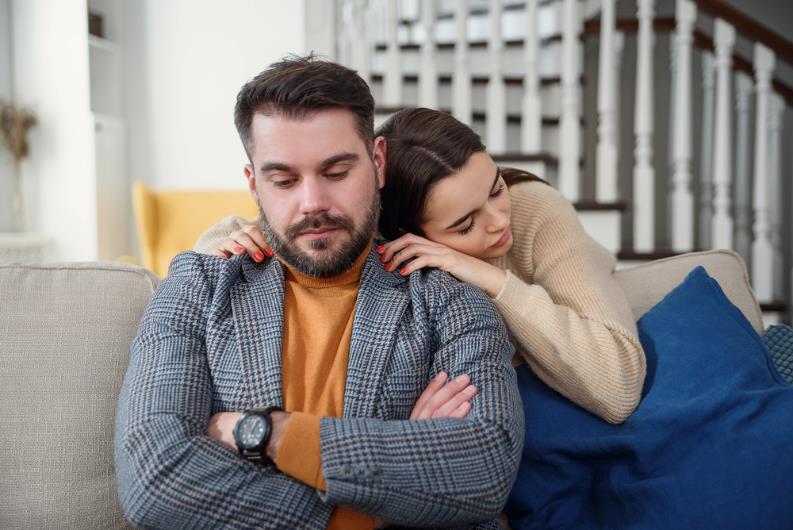 in aanmerking komen
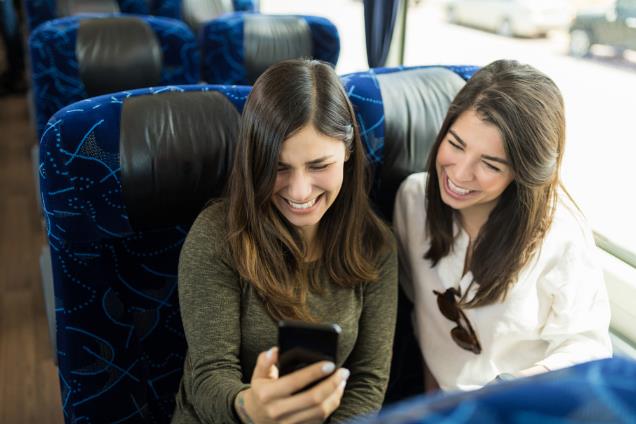 het comité
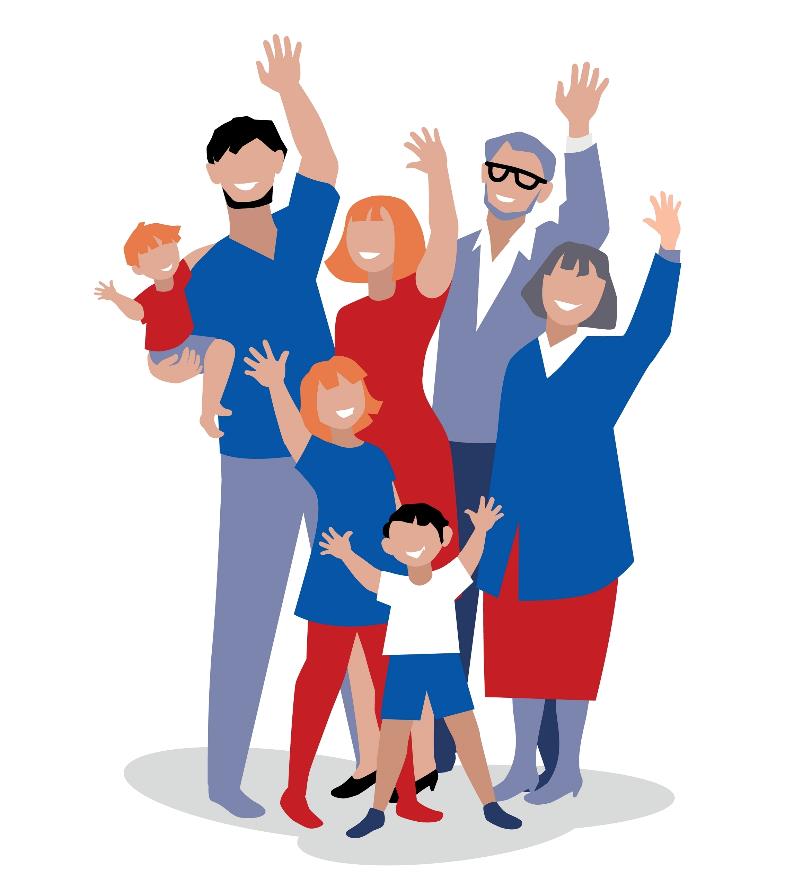 in het zonnetje zetten
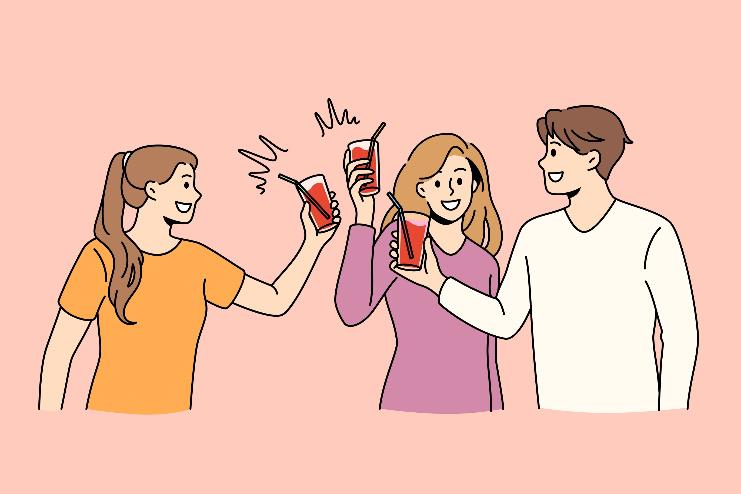 Op de woordmuur:
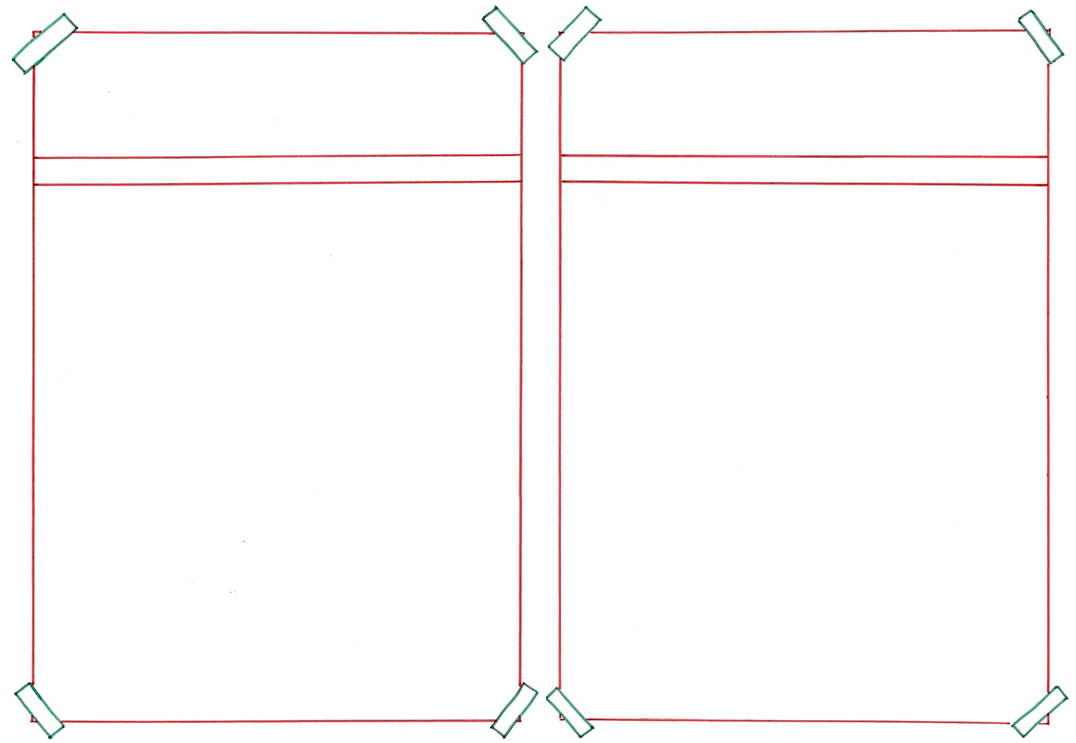 in aanmerking
uitgesloten
worden
komen
= wat buiten een bepaalde groep valt
 
 
  
 
  


Deze man werd uitgesloten van busvervoer.
= geschikt zijn

  
 
 

 
Mijn nichtje kwam ervoor in aanmerking om met de bus naar huis te gaan.
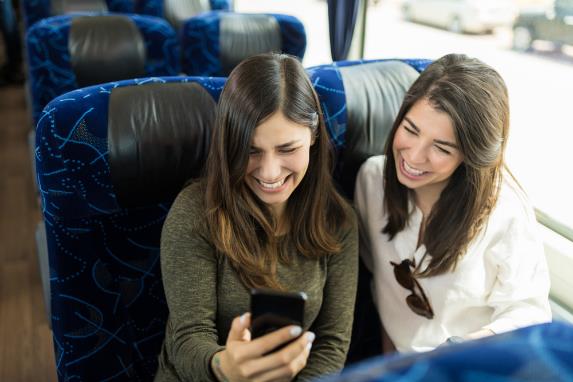 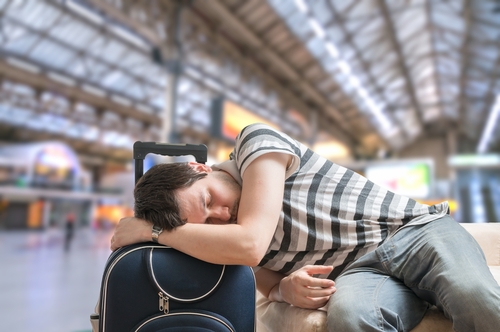 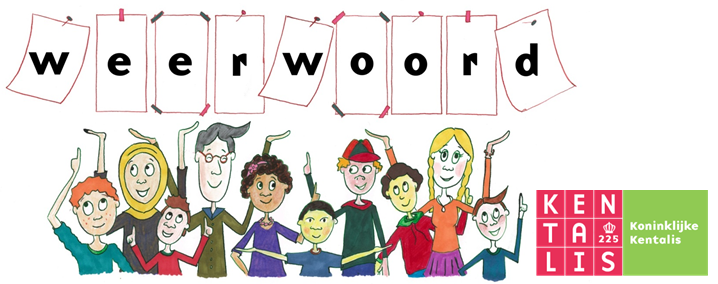 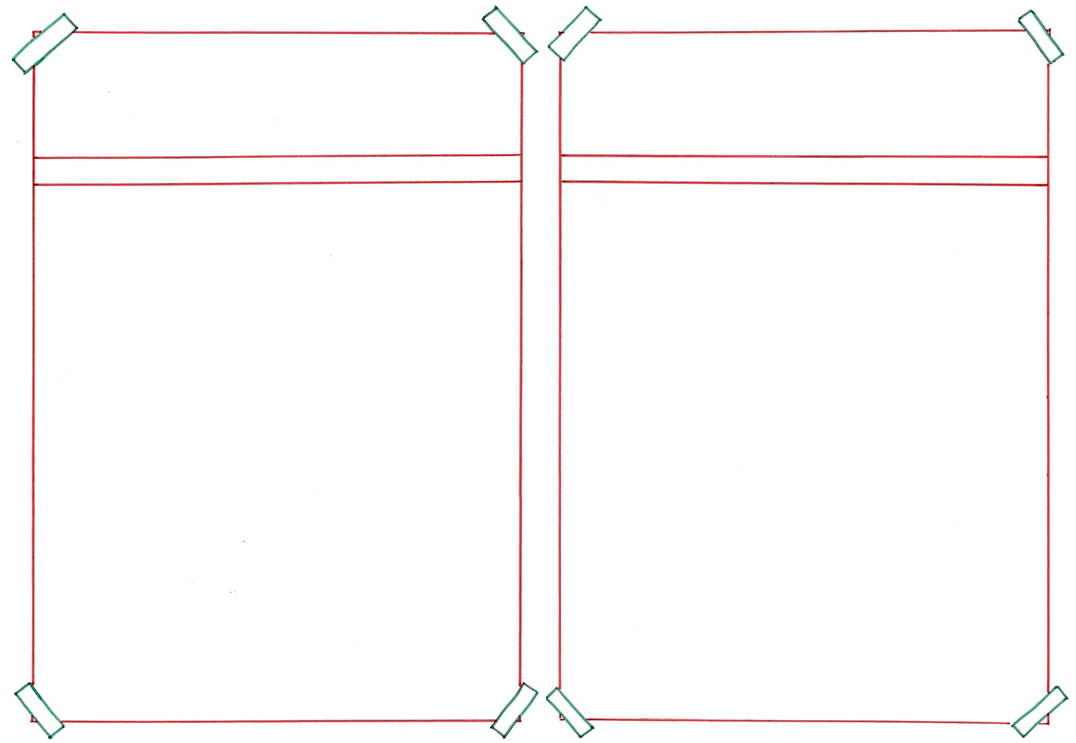 wissen
vereeuwigen
= er vanaf halen
 
 
 
 
 
  



Mijn vriendin had per ongeluk alle foto’s gewist.
= vastleggen voor later

  
  

 
   
Ze heeft het concert vereeuwigd door veel foto’s te maken.
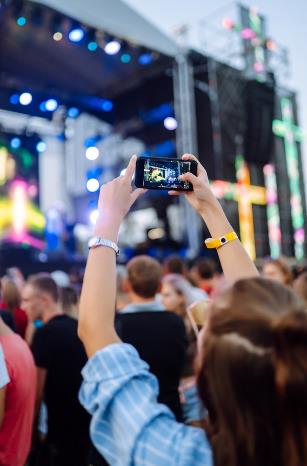 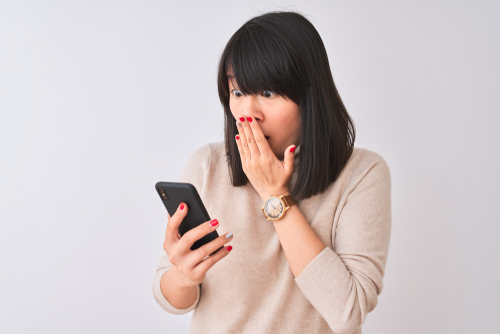 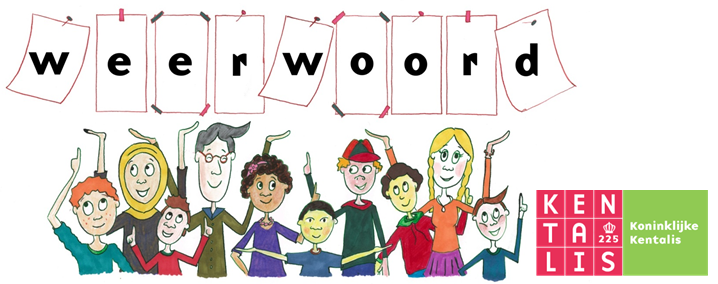 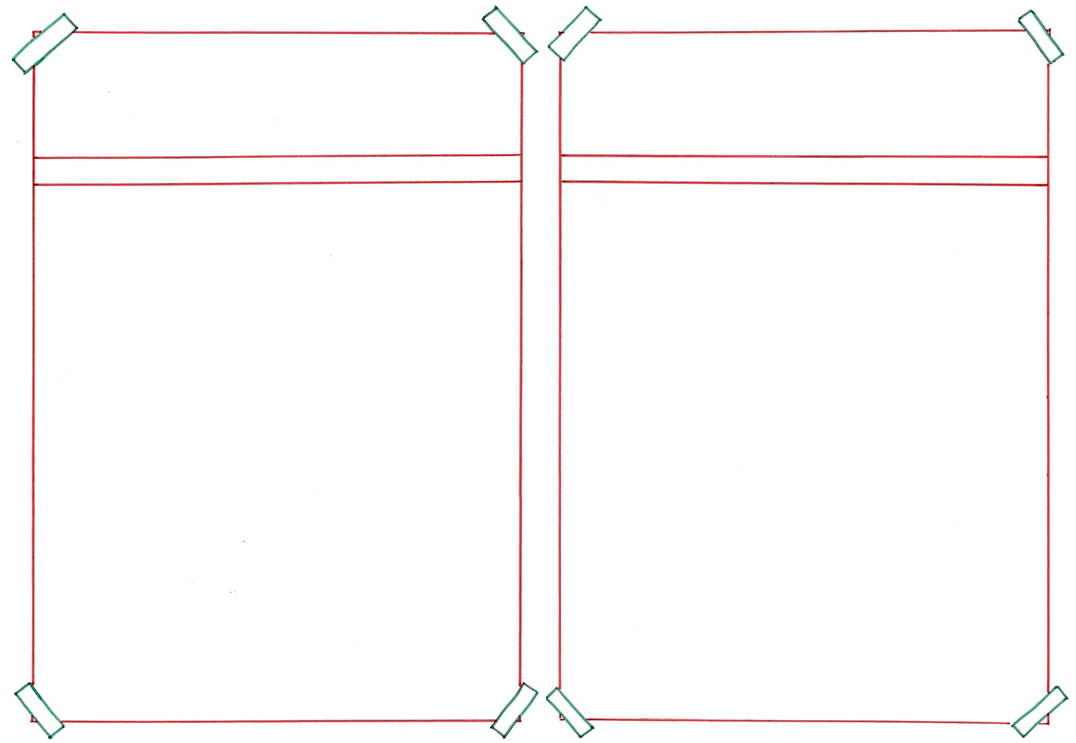 terecht
onterecht
= waar geen goede reden voor is 
 
 
 
   


Gelukkig bleek het uiteindelijk onterecht om dat te denken.
= met goede reden

  
 
 

 
   
Ze was eerst terecht bang dat ze niet thuis zou komen.
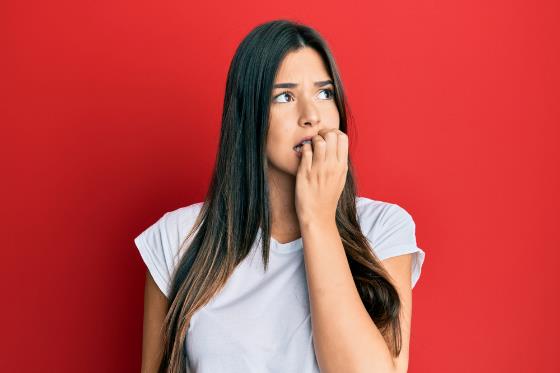 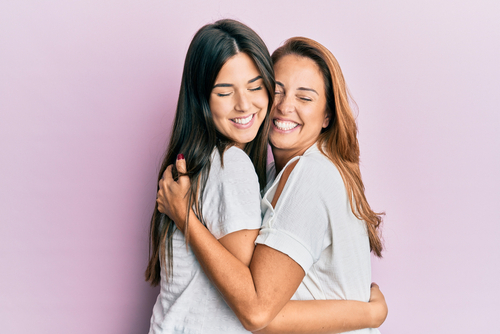 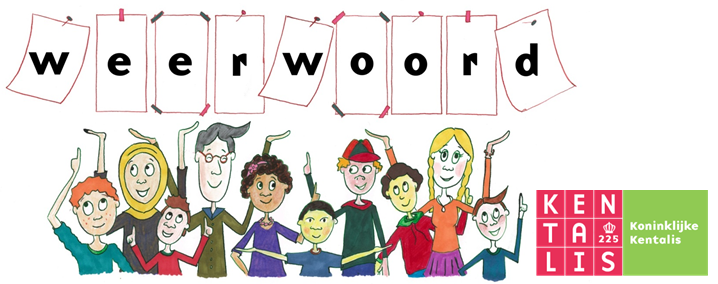 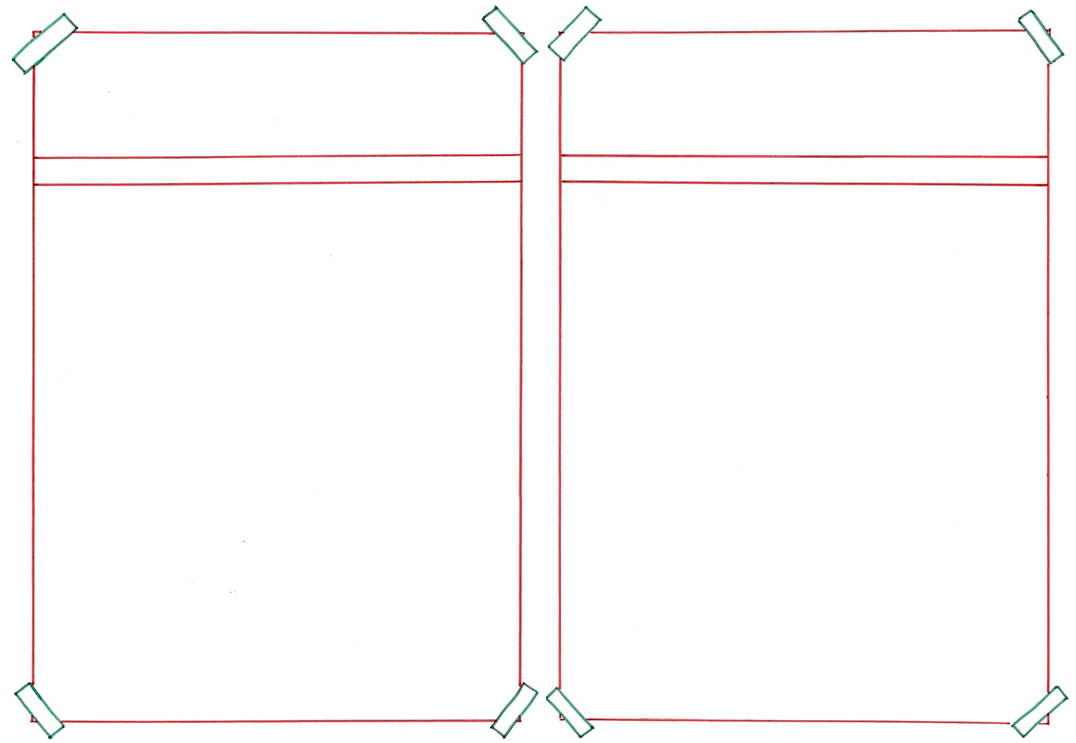 toepasselijk
ongepast
= wat niet hoort, niet netjes is
 
 
  
 
  


Dit spandoek zou heel ongepast zijn.
= goed passend bij de situatie

  
 
 
 
   
Mijn nichtje had een toepasselijk spandoek gemaakt.
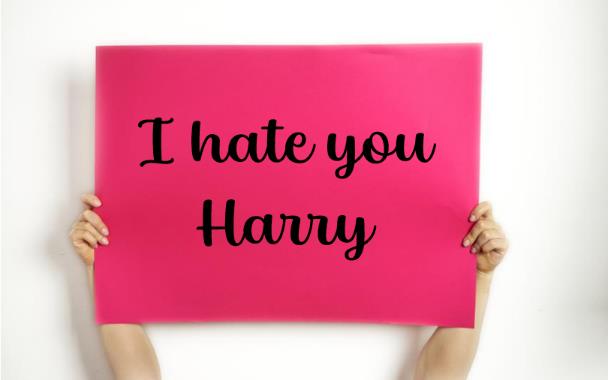 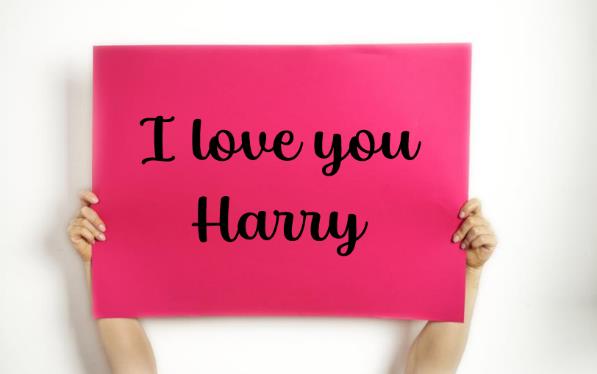 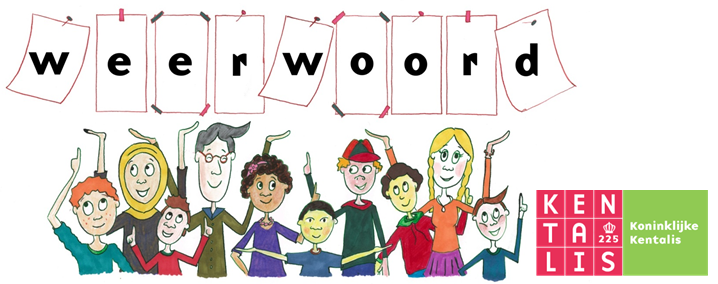 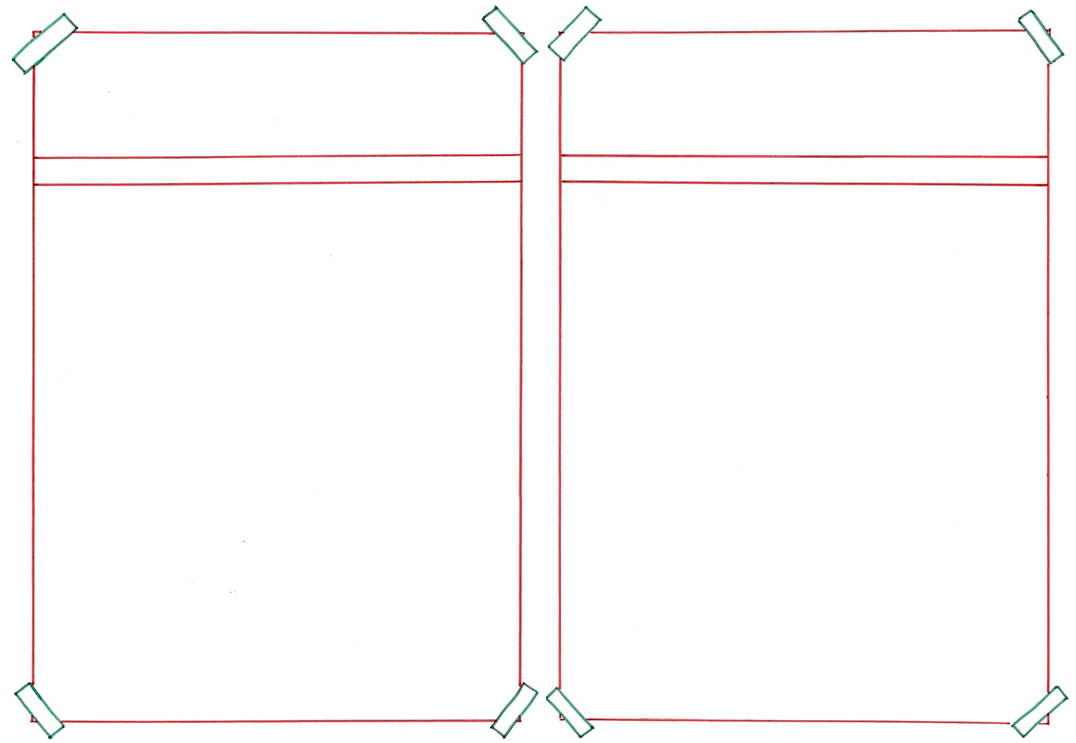 redelijk
enorm
= heel erg
 
 
 
 
 


De ouders van haar vriendinnetje waren enorm ongerust.
= best wel

  
 
 

 
  
Haar ouders waren redelijk ongerust.
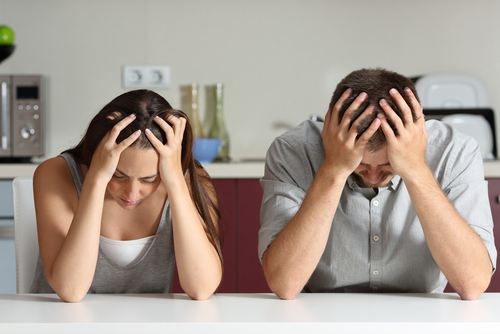 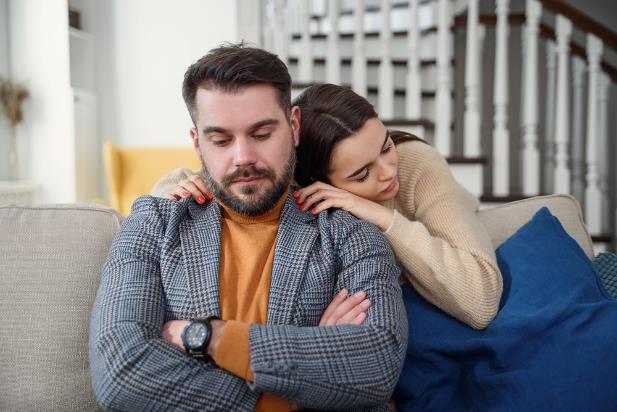 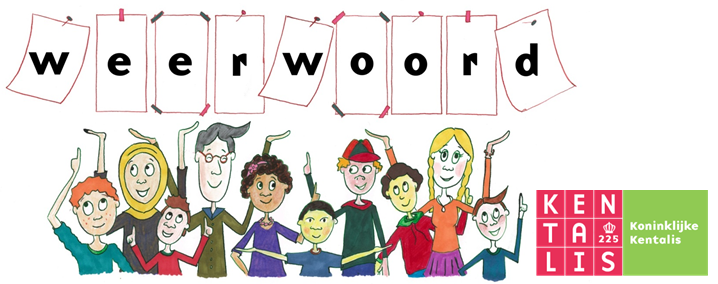 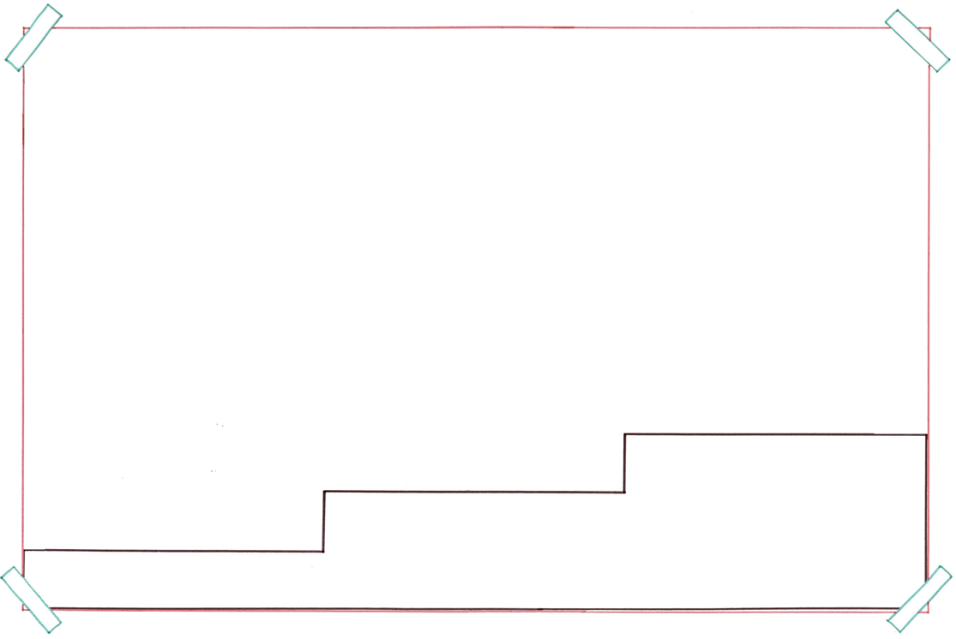 Een grote treinstoring komt maar sporadisch voor.
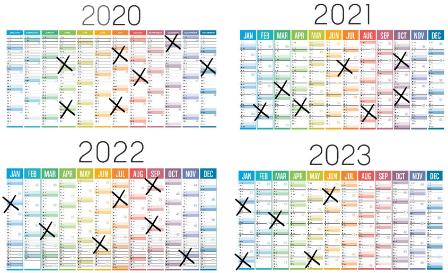 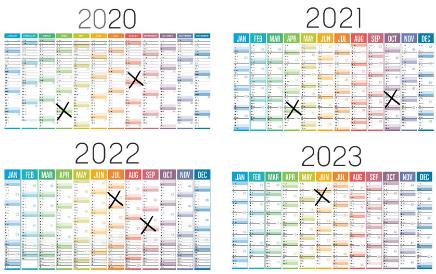 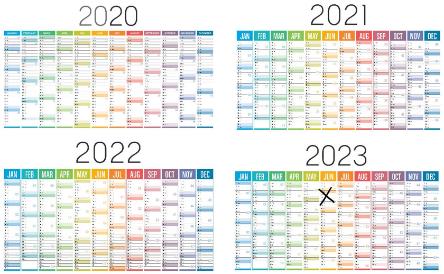 veelvuldig
soms
= op veel momenten
sporadisch
= zelden, slechts een enkele keer
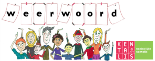 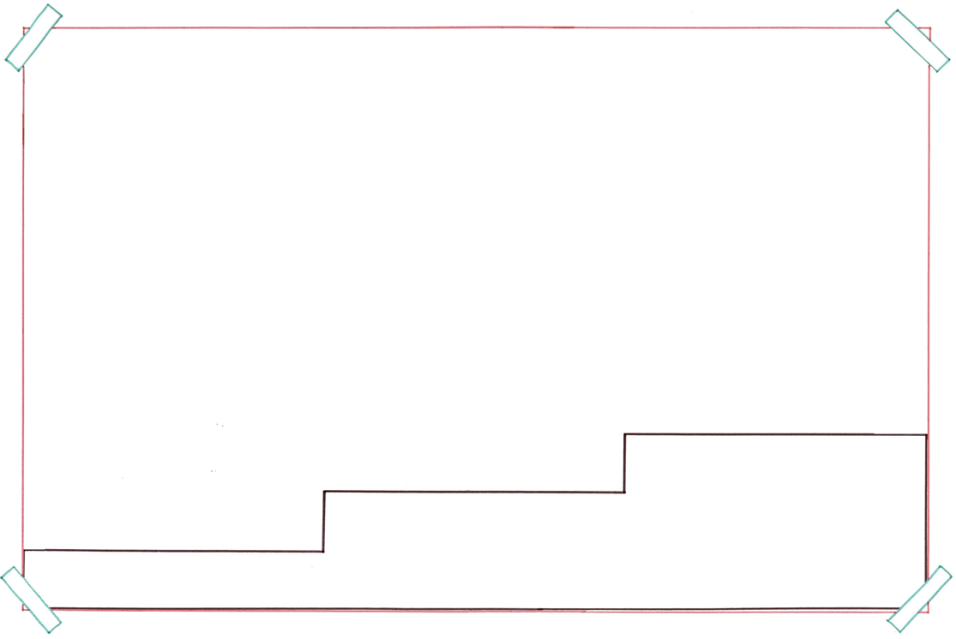 Ali B is niet populair meer. Snelle is redelijk populair in Nederland. Harry Styles is uiterst populair.
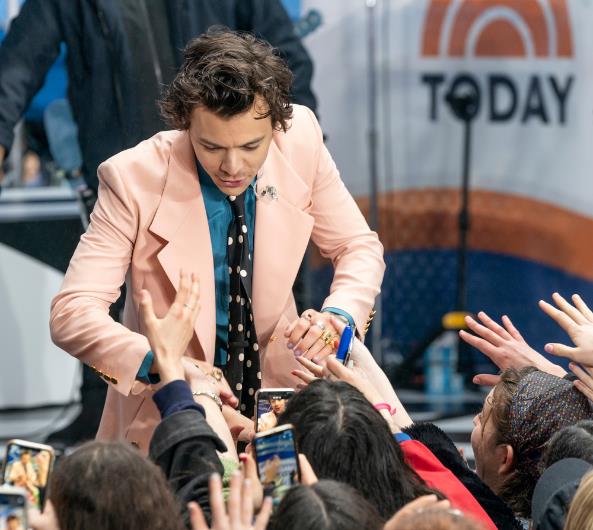 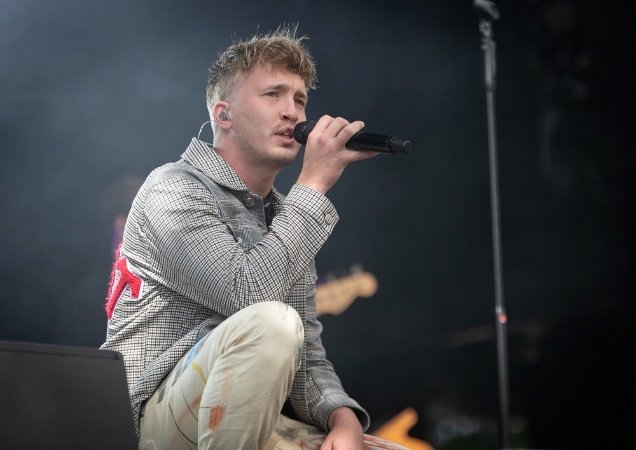 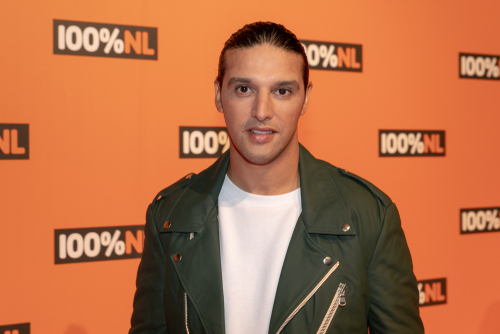 uiterst
redelijk
= heel erg
niet
= best wel
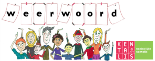 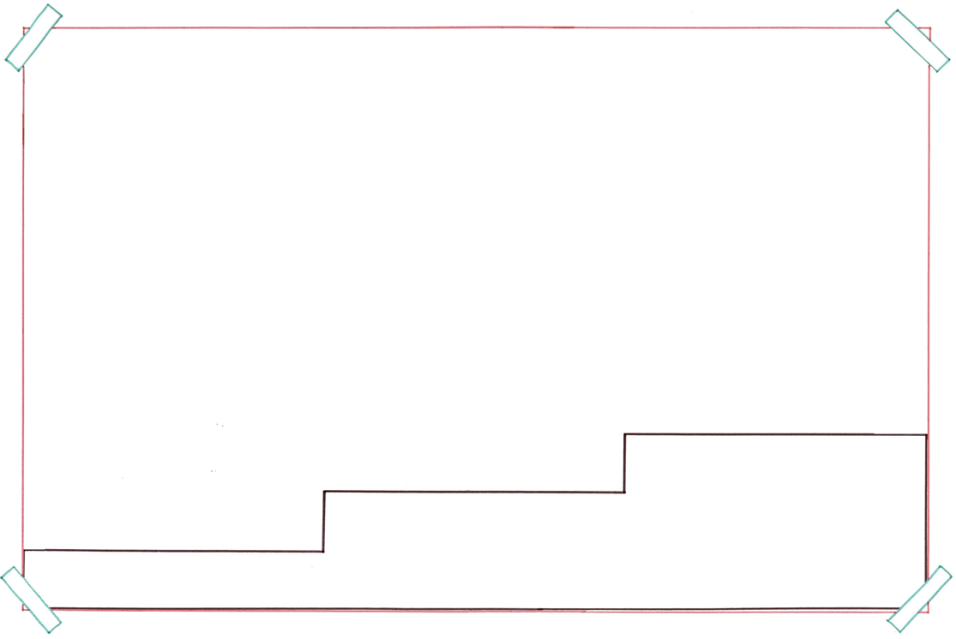 Het plan was om met de trein naar huis te gaan. Toen ze op het punt stond om te gaan, was er een probleem. De treinen reden niet. Uiteindelijk kon ze als alternatief met de bus.
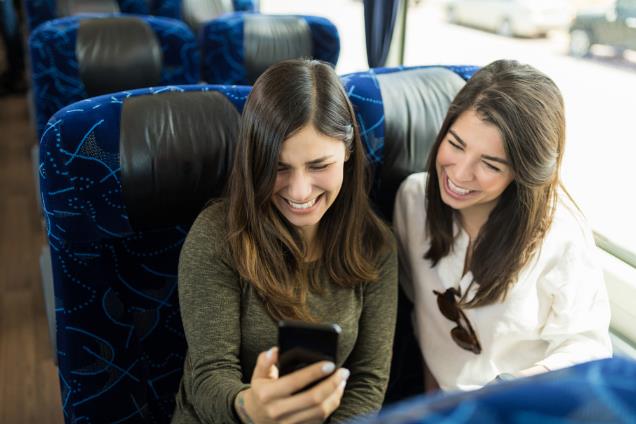 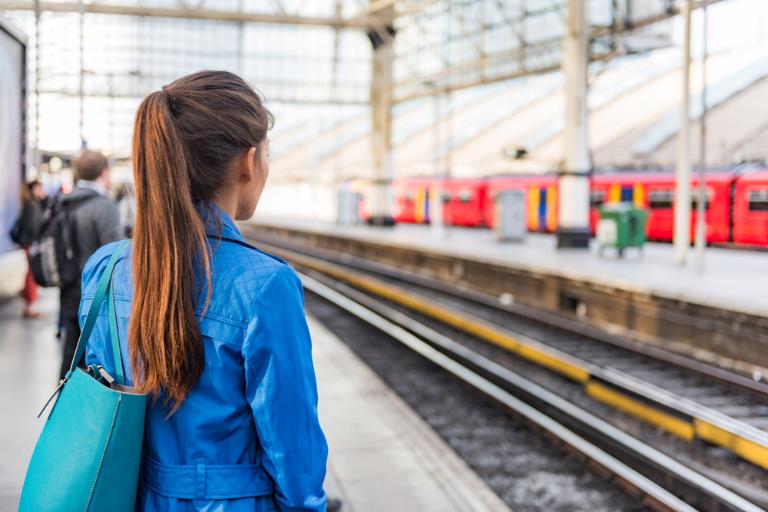 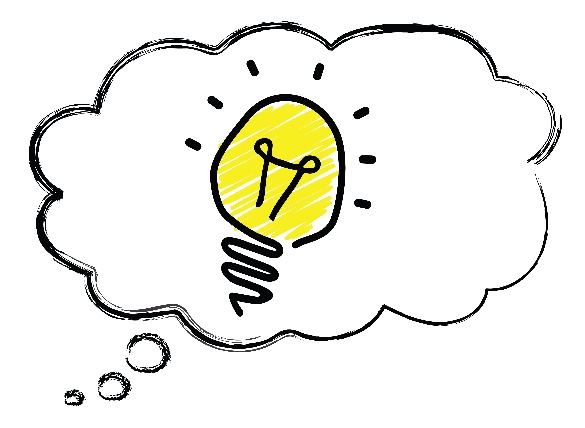 het alternatief
op het punt staan om
= een andere goede mogelijkheid
het plan
= bijna gaan
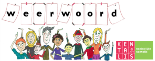 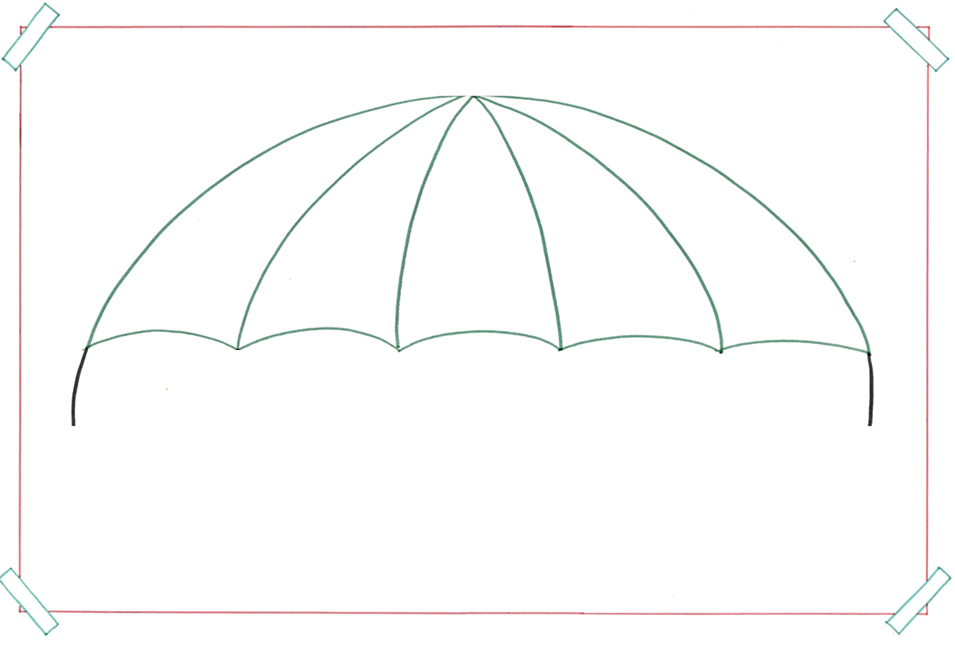 het comité
= de groep mensen die samen iets organiseren
het welkomst- comité
het Olympisch-comité
het herdenkings-
comité
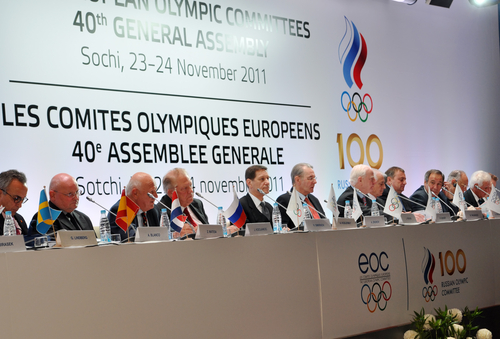 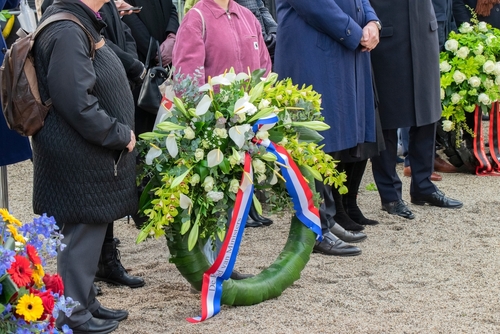 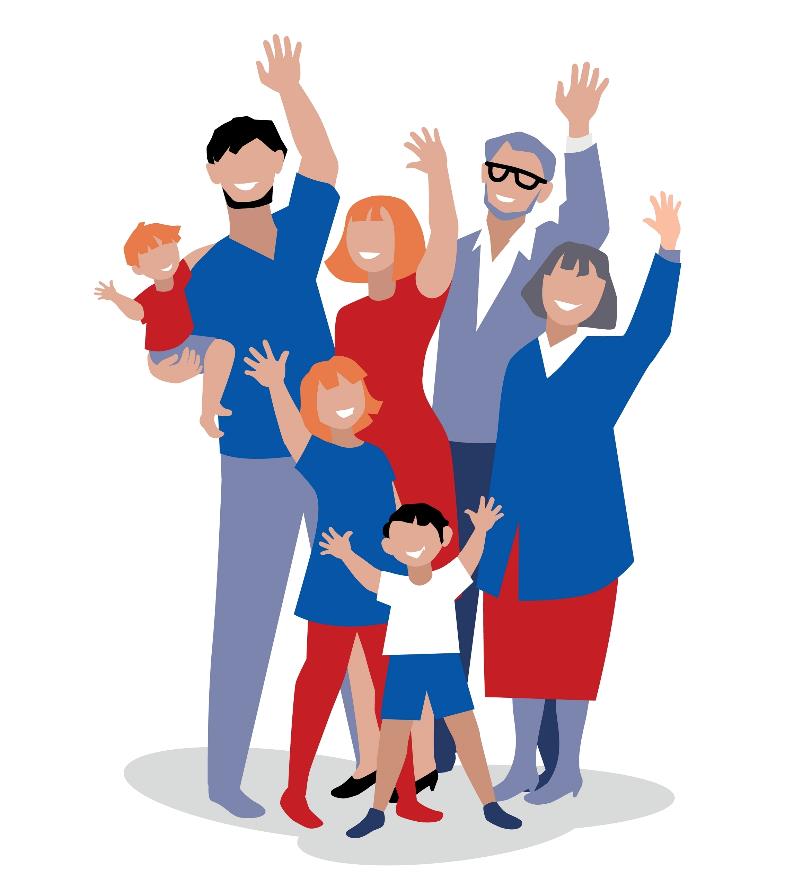 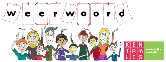 in het zonnetje zetten= op een leuke manier aandacht geven







Ze hebben haar in het zonnetje gezet toen ze thuis kwam.
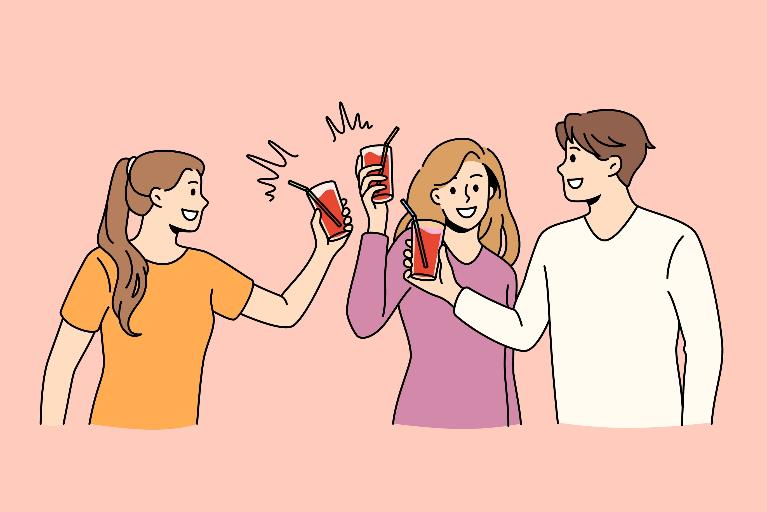 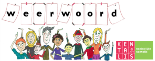